Detection of Frequency Signature of Geographical Land Features by using MODIS LST Data Part IIntroduction
Seyed Abolfazl Masoodian
University of Isfahan
Isfahan, Iran
Part I : IntroductionDefinitionsMODIS Data ProductsRetrieving DataData PreparationPart II : Climatology of LST of IranRegional StudiesLocal StudiesPart III : PreprocessingBasic MatricesPCAPart IV : Frequency SignatureSelected Land FeaturesPlayaMountain UrbanSand dune
Definitions
Climatology: Descriptive climatology deals with the observed geographic or temporal distribution of meteorological observations over a specified period of time. Scientific climatology addresses the nature and controls of the earth's climate and the causes of climate variability and change on all timescales. The modern treatment of the nature and theory of climate, as opposed to a purely descriptive account, must deal with the dynamics of the entire atmosphere–ocean–land surface climate system, in terms of its internal interactions and its response to external factors, for example, incoming solar radiation. Applied climatology addresses the climate factors involved in a broad range of problems relating to the planning, design, operations, and other decision-making activities of climate sensitive sectors of modern society.
Frequency Signature:Frequency signature is  the percentage frequency distribution of a given variable which is statistically attributable to a given land feature
Frequency in Time    - time series of minimum temperature in Tabriz station
Frequency in Time     - frequency distribution of minimum temperature in Tabriz station
Frequency in Space
Mean LST\Aqua Night
Frequency Distribution of LST\Aqua Night over Iran
Frequency in Space
Mean LST\Aqua Night
Frequency Distribution of LST\Aqua Night over Iran
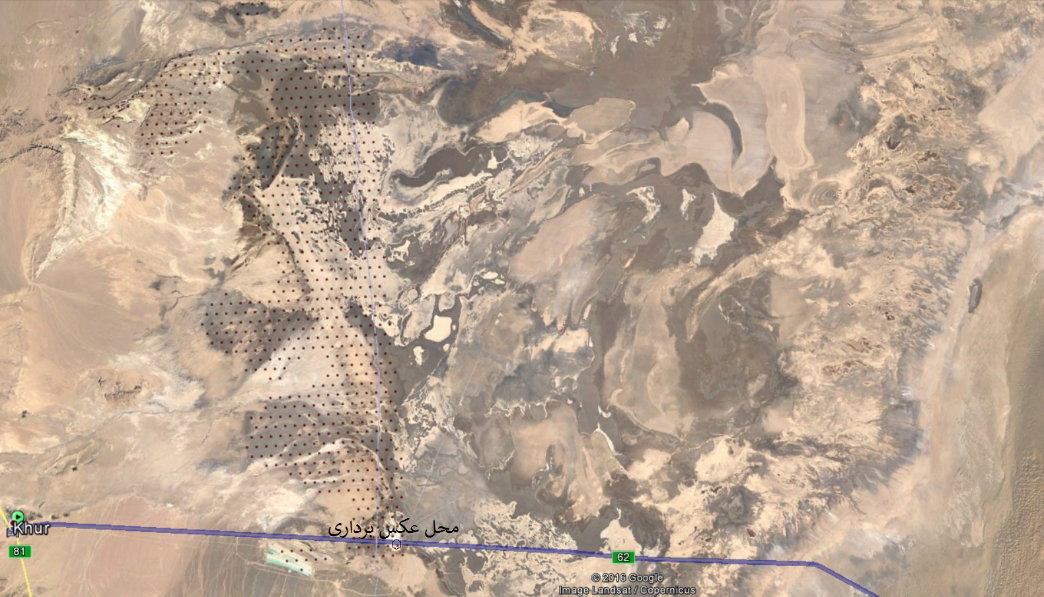 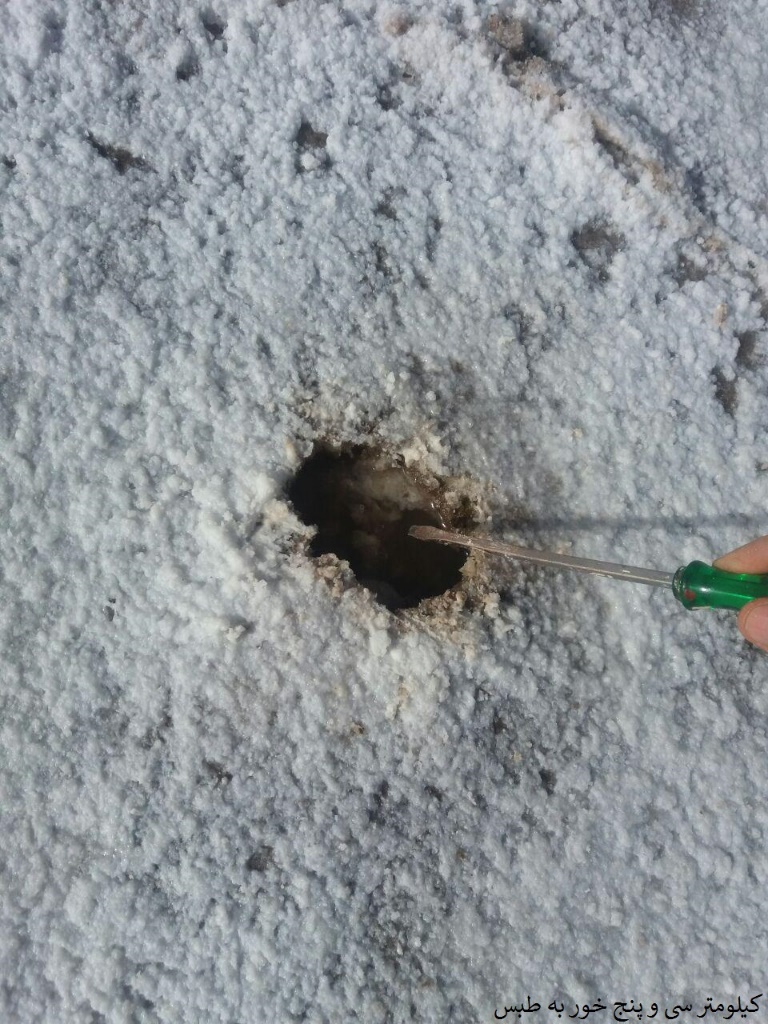 MODIS Data Products
Aqua/Terra Pass Time
Device Specifications
Atmospheric Window
Data Products
Retrieving Data:
Data gathering:https://search.earthdata.nasa.gov/search
Registering/Login
Registering:
Select Data Product:
Select Time Span:
Select Spatial Area:
Downloading Data:
Data Volume
Getting Data Links:
Copying Data Links:
Save Data Links:
Data Preparation
MODIS HDFs with sinusoidal projections Global Grid Description
Sample:
HDF Tool:
Scientific Data Set (SDS) Structure
Read a Tile:
Visualization:
Output:
Mosaic: lat & lon matrices
Mosaic: Data matrix
Visualization of mosaic:
Output: